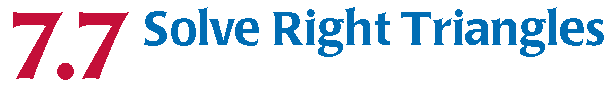 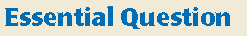 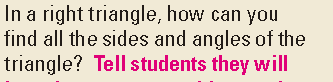 Standard:
G.SRT.8
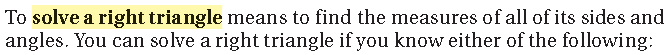 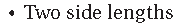 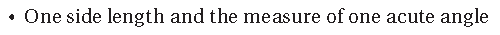 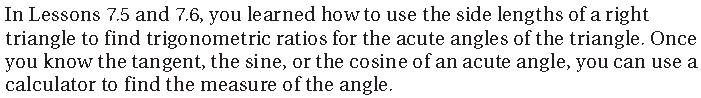 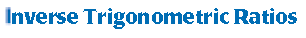 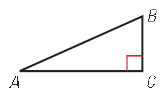 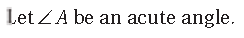 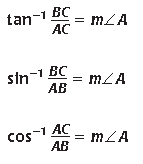 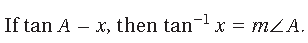 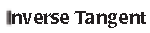 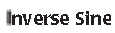 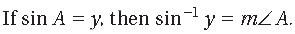 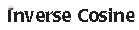 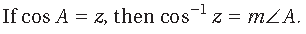 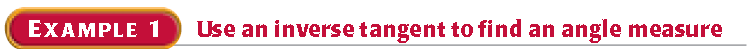 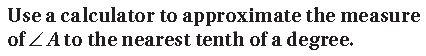 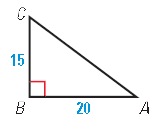 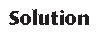 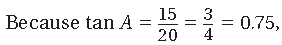 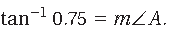 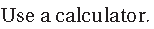 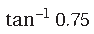 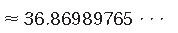 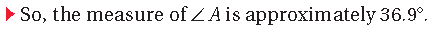 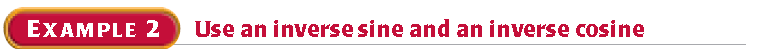 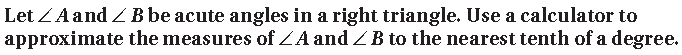 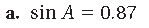 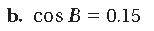 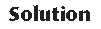 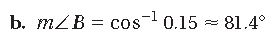 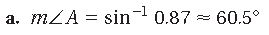 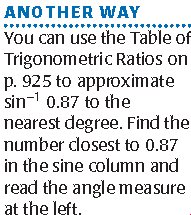 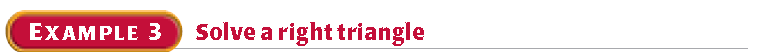 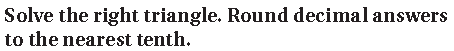 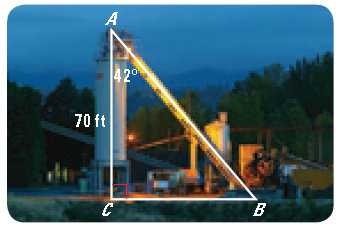 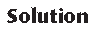 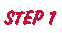 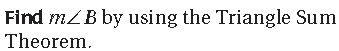 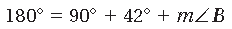 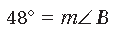 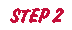 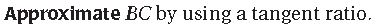 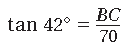 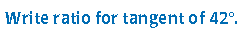 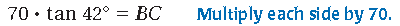 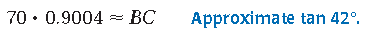 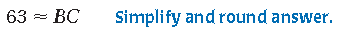 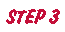 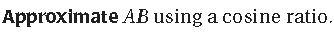 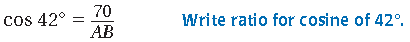 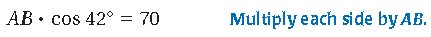 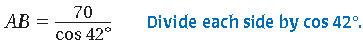 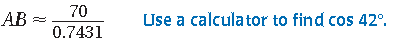 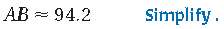 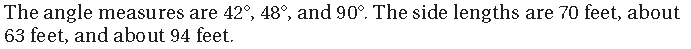 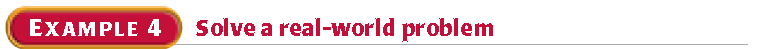 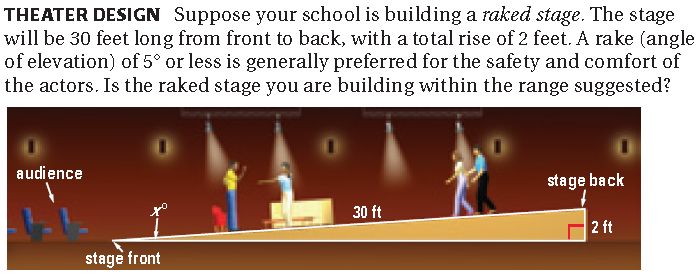 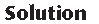 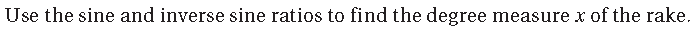 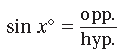 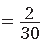 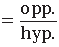 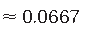 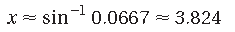 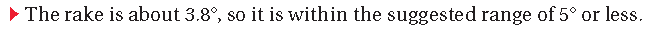 Homework:
P485:  3-15 odds, 21, 25